套用頁碼
點選「插入」
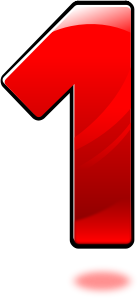 2
點選「投影片編號」
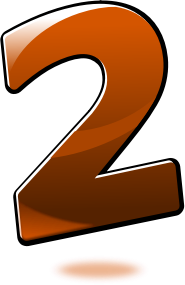 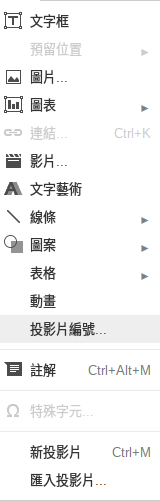 3
確認「開啟」，點選「套用」
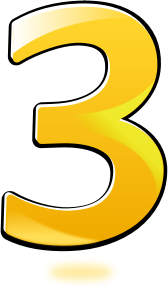 4
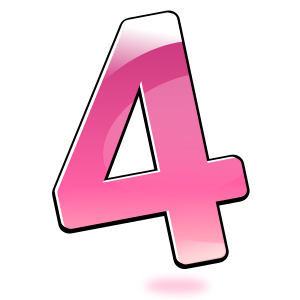 顯示「頁碼」
5